Правило поведения с незнакомыми людьми
Подготовила 
Воспитатель средней группы.
Козлова В.В.
Мы живём с вами в обычном поселке, гденас окружают множество разных людей.
К сожалению не все люди желают нам добра. Поэтому надо знать, как вести себя в различных ситуациях с незнакомыми людьми.
Звонок в дверь.
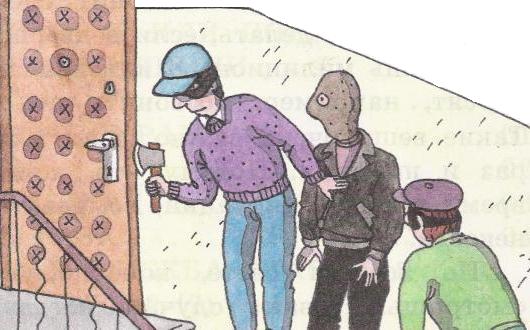 Если позвонил звонок,
Посмотри сперва в глазок,
В гости кто пришел, узнай,
Но чужим - не открывай!
Ты дома один. Раздаётся звонок в дверь.
Как ты поступишь?
Если нет глазка, тогда: 
«Кто же там?» - спроси  всегда, 
А не станут отвечать!
Дверь не надо открывать!
Если звонит телефон.
Ничего не отвечай,
Просто маму подзывай!
Если взрослых дома нет,
Не веди не с кем бесед,
«До свидания!» - скажи,
Быстро трубку положи!
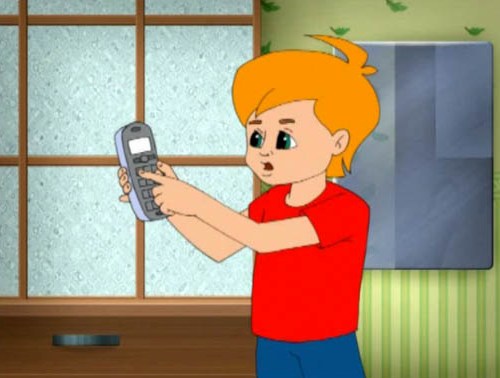 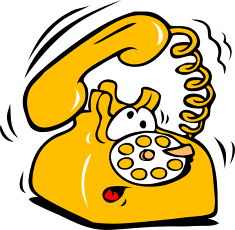 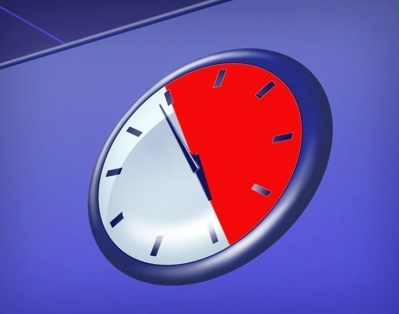 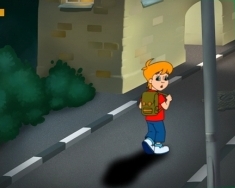 Помни!
Никогда не гуляй 
с наступлением темноты.
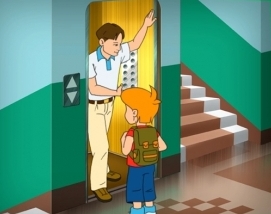 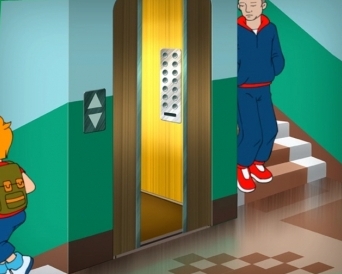 Помни!
Не заходи в лифт, если в нём незнакомый тебе человек. А если какой-то незнакомец захочет зайти с тобой в лифт, то безопаснее идти по лестнице.
Помни!
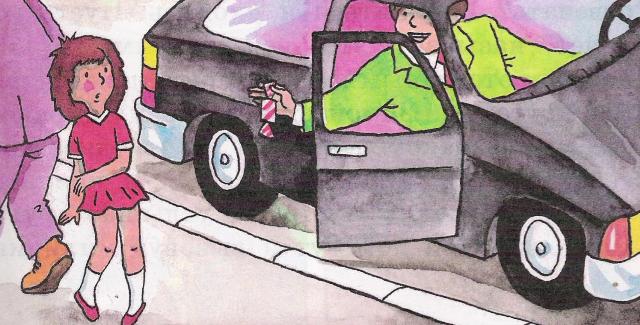 Не принимай никаких приглашений незнакомца и не садись к нему в машину.
Помни!
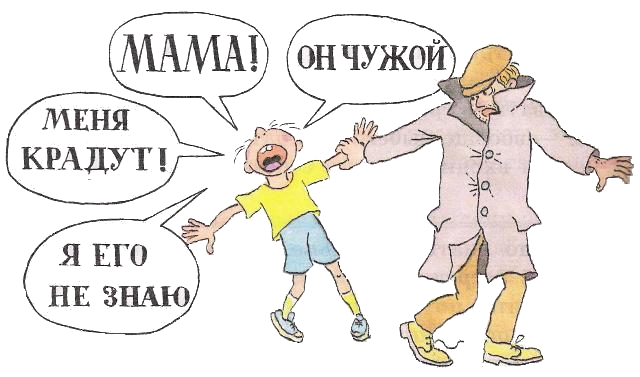 Никуда никогда не ходи с незнакомыми людьми. Если кто-то силой пытается увести тебя, вырывайся и громко зови на помощь.
Если ты потерялся.
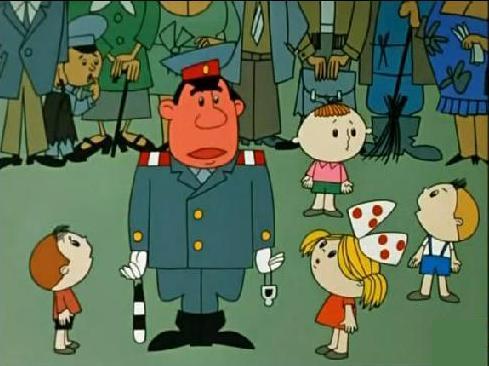 Лучше всего обратиться за помощью 
к полицейскому.
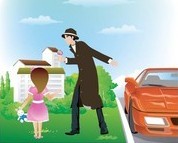 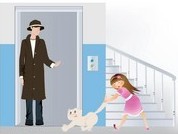 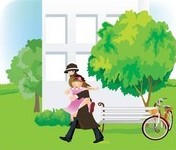 Осторожней будьте,
Милые ребята:
Незнакомым людям
Доверять не надо!